TVP și Sincopa
Conf. univ. dr. Cristina Florescu,
U.M.F. Craiova
TROMBOZA VENOASĂ PROFUNDĂ
08.12.2020
2
TVP
TVP (tromboflebita profundă) = tromb de obicei puţin aderent într-o venă profundă.
Vene afectate:   
 venele proximale/distale ale extremităţilor
 venele bazinului, venele cave
 vena jugulară internă, vena portă, sinusuri venoase
Incidenţa: 1:1000
 mai frecventă decât se diagnostichează	         
 incidenţă crescută în toate situaţiile în care sunt prezenţi factorii de risc
 creşte cu vârsta (>40 ani şi mai des întâlnită la femei)
08.12.2020
3
Etiopatogenie
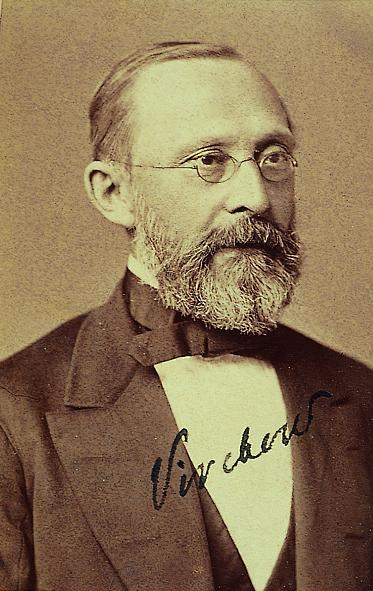 Staza venoasă
Tromboza
Hipercoagulabilitate
Leziunea peretelui venos
08.12.2020
4
Etiopatogenie
Triada VIRCHOW
Staza venoasă: cea mai frecventă cauză, poate constitui factor dominant sau unic
IC, hipervâscozitatea sângelui, hipovolemie importantă
Venodilataţie, stenoze sau obstrucţii venoase, valvule venoase absente/deteriorate
suprimarea/diminuarea pompei musculare (imobilizaţi)
diminuarea presei abdominale (eventraţii, hernii voluminoase)
diminuarea/inversarea presiunii negative intratoracice
ortostatism prelungit (membre inferioare)
08.12.2020
5
Etiopatogenie
Leziunea peretelui venos: adesea secundară trombozei
agresiune mecanică (catetere) şi/sau chimică
Hipercoagulabilitate:
 Hiperreactivitatea plachetară: creşterea Tr (postsplenectomie, sindroame mielodisplazice, anticoncepţionale orale), hiperadezivitate plachetară (intervenţii chirurgicale, infarct miocardic, DZ), hiperagregabilitatea (trombocitemii esenţiale, HLP, anticoncepţionale orale)
 Scăderea tranzitorie a activităţii fibrinolitice a sângelui: Postoperator, infarct miocardic acut, sarcină şi puerperal, obezitate marcată, anticoncepţionale orale, tumori maligne, diabet zaharat
08.12.2020
6
Factori de risc
Traumatisme chirurgicale, traumatisme nechirurgicale şi arsuri întinse
Imobilizare prelungită: postoperator, fracturi, hemiplegici, paraplegici
Vârsta mai mare de 60 ani
Tumori maligne: pancreatice, prostatice, gastrice, pulmonare
Insuficienţa cardiacă
Varice
TVP în antecedente
Obezitate
Infecţii generale (septicemii)
Sindromul nefrotic
Anticoncepţionale orale şi tratamente cu estrogeni
Sarcină
Anticorpi antifosfolipidici (LES, alte boli autoimune)
Hipercoagulabilitatea sângelui
08.12.2020
7
Morfopatologie
Tromb 
neaderent (roşu) - tromboza de depunere în locurile unde circulaţia sângelui este încetinită
aderent (alb) - tromboza de coagulare la nivelul unui endoteliu lezat 

Extremităţile trombusului sunt neaderente şi detaşabile, cele proximale pot emboliza generând un potenţial letal prin embolie pulmonară
08.12.2020
8
Fiziopatologie
obstrucţia mecanică a lumenului venei

obstrucţia dinamică prin spasm

creşterea presiunii venoase în sens antidromic 

incompetenţa valvulelor comunicantelor şi perforantelor

inversarea sensului curentului sanguin
08.12.2020
9
Tabloul clinic
Durere - corelată cu gradul edemului, accentuată de poziţia declivă, tuse, strănut, manevre de provocare
Edem - elastic, indolor, se accentuează în poziţie declivă
Cordon venos trombozat - palpabil, uşor sensibil 
Dilatarea reţelei venoase superficiale
Modificările tegumentelor 
Manifestări generale - febră moderată, tahicardie (pulsul căţărător al lui Mahler), stare de rău nedefinit (“malaise”), nelinişte, anxietate
Manifestări de vecinătate şi la distanţă - hidrartroză, adenopatii regionale, embolia pulmonară, rar embolie sistemică (paradoxală)
08.12.2020
10
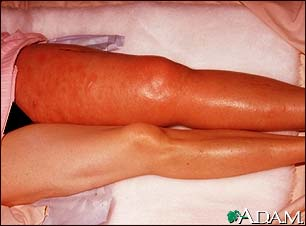 08.12.2020
11
Aspecte particulare în funcţie de localizare
TVP ale membrelor inferioare - 90% din totalul TVP
Puncte dureroase şi manevre de provocare: tuse, strănut, compresia manuală a gambei (s. Mozes), compresia gambei cu manşeta aparatului de măsurat presiunea arterială gonflată la 150 mmHg (s. Lowenberg), presiunea pct. tibiale posterioare, solear, popliteu, inghinal, flexia dorsală a piciorului (s. Homans)

TVP ale membrelor superioare – vv. axilară şi subclavie
primitivă (idiopatică): în legătură cu un efort violent - vena subclavie este comprimată de structurile osteo-ligamentare ale aperturii toracice superioare (inserţia m. pectoral mic, clavicula, ligamentul costo-coracoid)
secundară: tumorală, traumatică (intervenţii chirurgicale în vecinătate, cateter în subclavie)

Tromboza secundară se poate extinde retrograd din VCS şi embolizează rar
08.12.2020
12
Tromboza VCI
se datorează de obicei extensiei unei tromboze venoase ileofemurale, vv. ovariene drepte, vv. renale, vv. suprahepatice
edem marcat al membrelor inferioare, partea inferioară a trunchiului, cianoză, circulaţie venoasă subcutanată foarte exprimată la rădăcina coapsei, la nivelul peretelui abdominal inferior şi regiunii lombare
sensul curentului sanguin în venele subcutanate abdominale şi lombare se inversează, venele devenind tributare VCS

 Tromboza VCS
secundară unui sindrom mediastinal cu localizare în mediastinul anterior sau superior sau unei tromboze după cateter venos central
edem în pelerină,
simptome de hipertensiune intracraniană (cefalee intensă, vedere înceţoşată, vărsături, convulsii)
vv. superficiale din teritoriul brahiocefalic, toracice superioare – turgescente
în general nu se produc embolii pulmonare
08.12.2020
13
Diagnostic – SCORUL WELLS
Cancer activ (tratament în curs sau paleativ în ultimele 6 luni)
1
Paralizie, pareză, imobilizare recentă în aparat gipsat a MI
1
Repaus la pat recent > 3 zile sau chirurgie majoră în ultimele 12 săptămâni care a necesitat anestezie generală sau regională
1
Tensiune localizată de-a lungul distribuţiei sistemului venos profund
1
1
Edem al întregului membru inferior
Edem al gambei cu > 3 cm față de partea asimptomatică (măsurată la 10 cm sub tuberozitatea tibială)
1
Edem care lasă godeu în membrul simptomatic
1
Vene superficiale colaterale (nevaricoase)
1
Diagnostic alternativ cel puţin la fel de probabil ca şi TVP
- 2
08.12.2020
14
Înalt ≥ 3; Moderat 1 or 2; Scăzut ≤ 0
TVP - Semne si simptome
Suspiciune clinică
Probabilitate clinică ridicată
Probabilitate clinică scazută
Ultrasonografia venoasă
D - dimeri
Pozitiv
Negativ
Pozitiv
Negativ
Ultrasonografia venoasă
TVP +
Exclude TVP
D - dimeri
Pozitiv
Negativ
Pozitiv
Negativ
Exclude TVP
TVP +
Exclude TVP
Ultrasonografie seriată
Pozitiv
Negativ
Exclude TVP
TVP +
08.12.2020
15
Explorări paraclinice
Venografie (flebografie) ascendentă convenţională cu substanţă de contrast
Venografia prin prelucrare electronică (digitală) a imaginii
Venografie radioizotopică
RMN
CT
Pletismografie prin impedanţă
Examenul ecografic bidimensional cu compresie
Examenul ecografic Doppler color
Examenul bidimensional dublu (Duplex B mode imaging)
Scintigrama
Explorări pentru stabilirea etiologiei
08.12.2020
16
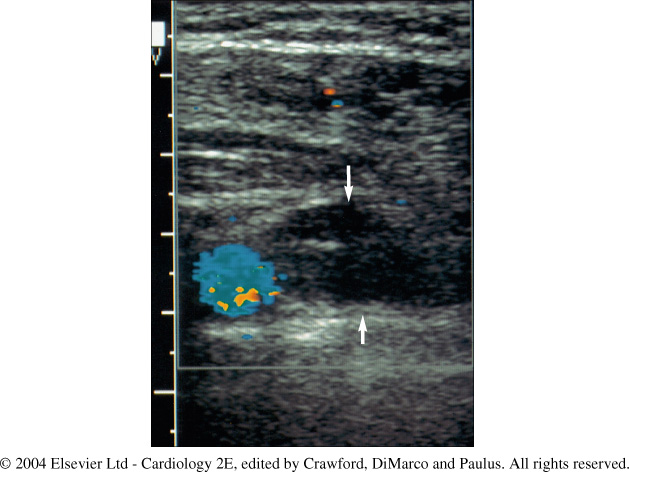 08.12.2020
17
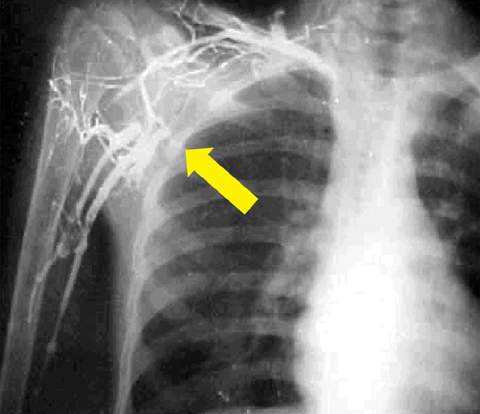 08.12.2020
18
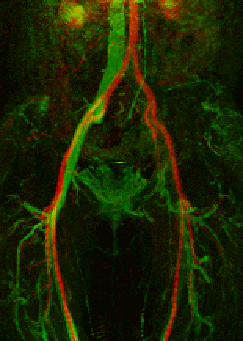 08.12.2020
19
Tratament
PROFILAXIE
Combaterea stazei venoase – mobilizare precoce.

În prezența factorilor de risc.

Intervenție chirurgicală – risc intermediar: heparină nefracționată – 5000 UI la 12h sau heparină fracționată > 3400 U/24h.

Intervenție chirurgicală – risc înalt: heparină nefracționată – 5000 UI la 8 h sau heparină fracționată > 3400 U/24h.

Toți pacienții internați în secții de Terapie Intensivă ar trebui evaluați pentru riscul apariției TEP și să primească profilaxia TVP/TEP .

Pacienții cu insuficiență cardiacă decompensată sau insuficiență respiratorie acută care au cel puțin un factor de risc: Heparină nefracționată/heparină fracționată.
08.12.2020
20
Tratament
OBIECTIVE:

prevenirea emboliei pulmonare

prevenirea sindromului posttrombotic

reducerea volumului trombusului

menţinerea structurii şi funcţiei sistemului venos al membrului afectat
08.12.2020
21
Tratament
-Imobilizarea membrului afectat

-Anticoagularea
Heparina nefracţionată
administrată în perfuzie iv, ca tratament iniţial - un bolus de 5000 UI sau 80 UI/kg, urmat de perfuzie iv de 18 UI/kg/oră sau 1300 UI/oră, sub control aPTT > 1,5-2 X faţă de valoarea de control, 5-10 zile, concomitent cu anticoagulare orală 
Heparine fracţionate
S.c. concomitent cu anticoagulant oral (doze mai mari)
Anticoagularea orală: Acenocumarol/Warfarină/NOAC (rivaroxaban, apixaban, dabigatran) 
Minim 3 luni
3-6 luni pentru TVP (cauze reversibile)
Cel puțin 6 luni pentru TVP idiopatică
12 luni sau pe termen nedefinit la pacienții cu tulburări de coagulare sau cancer/pacienții cu TVP recurentă
08.12.2020
22
Tratament
Tratament trombolitic – cateter ghidat.
Avantaje:
liza trombusului 
restabilirea circulaţiei venoase 
reducerea afectării valvulelor venoase 
prevenirea sindromului posttrombotic 
Post terapie trombolitică – se administrează la 6-8 ore heparină, apoi anticoagulante orale până la 3-6 luni 

Tratamentul chirurgical
trombectomia 
filtre
fasciotomie
amputaţii
08.12.2020
23
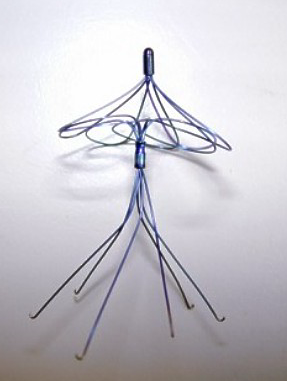 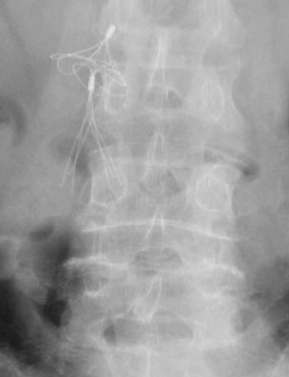 08.12.2020
24
SINCOPA
06.12.2015
25
DEFINIȚIE
Pierderea tranzitorie a stării de conștiență în context de 
hipoperfuzie cerebrală


Caracterizată prin:

debut brusc

durată scurtă

recuperare completă, spontană
06.12.2015
26
Clasificare (1)
Sincopa de origine cardiacă (cardiovasculară)
SINCOPA
Sincopa reflexă
Sincopa ortostatică
06.12.2015
27
Clasificare (2)
Sincopa reflexă – mediată nervos
- Factori emoționali 
	- frică
	- durere
	- teama de a vedea sânge
	- proceduri intervenționale
 - Stress-ul ortostatic
Sincopa vasovagală
Tuse
Strănut
Stimulare gastrointestinală
Micțiune
Post efort fizic
Sincopa situațională
Sincopa prin hipersensibilitatea sinusului carotidian
Forme atipice de sincopă
Fără factori declanșatori sau 
prezentare atipică
28
Clasificare (3)
Sincopa ortostatică
Prin disfuncție autonomă primară
Disfuncție autonomă pură
Atrofie multisistemică
Boală Parkinson
Demență cu corpi Lewy
Diabet zaharat
Amiloidoză
Uremie
Leziuni ale măduvei spinării
Prin disfuncție autonomă secundară
alcool
vasodilatatoare 
diuretice
fenotiazine
antidepresive
Hipotensiune ortostatică indusă medicamentos
Prin depleție volemică
hemoragie 
diaree 
vărsături
06.12.2015
29
Clasificare (4)
Sincopa de origine cardiacă (cardiovasculară)
Sincopa de cauză primară cardiacă
Bradicardii – boală de nod sinusal, tulburări de conducere atrioventriculară, disfuncția unui dispozitiv cardiac implantat.
Tahicardii – supraventriculare, ventriculare (idiopatice, secundare unor boli cardiace structurale, asociate canalopatiilor congenitale).
Bradi- sau tahiaritmii induse medicamentos
Sincopa datorată unor/cauzată de afecțiuni structurale
Cardiace – boală valvulară, infarct miocardic acut sau ischemie miocardică, cardiomiopatie hipertrofică, prezența de mase intracardiace, boală pericardică/tamponadă cardiacă, anomalii congenitale ale arterelor coronare, disfuncția unor proteze valvulare implantate.
Alte afecțiuni structurale: embolie pulmonară, disecția de aortă, hipertensiune pulmonară.
06.12.2015
30
Clasificarea sincopei (rezumat)
06.12.2015
31
Sincopa în contextul PTSC
06.12.2015
32
Diagnostic diferențial
06.12.2015
33
Fiziopatologie (1)
Esenţial pentru fiziopatologia sincopei este distincţia dintre mecanismul hipoperfuziei cerebrale globale şi scăderea tensiunii arteriale.

O oprire bruscă a circulaţiei cerebrale pentru 6-8 sec -  suficientă pentru pierderea completă a stării de conştienţă.
Tensiunea arterială sistemică este determinată de debitul cardiac (DC) şi de rezistenţa vasculară periferică totală.

Scăderea oricăreia dintre cele două poate cauza sincopă.
06.12.2015
34
Fiziopatologie (2)
Scăderea rezistenței vasculare periferice
Adaptarea reflexă anormală
vasodilataţie + bradicardie
SINCOPA
căile vasomotorii sunt incapabile de a creşte RVP în ortostatism
Sistemul nervos autonom (SNA)
06.12.2015
35
Fiziopatologie (3)
Scăderea debitului cardiac (DC)
Reflexul ce cauzează bradicardia, determinând sincopa reflexă cu răspuns cardioinhibitor.


Cauză cardio-vasculară, aceasta fiind fie prezenţa unei aritmii, fie tromboembolism pulmonar/ hipertensiune pulmonară. 


Reflexul secundar hipotensiunii ortostatice (HO).
06.12.2015
36
Bazele fiziopatologice ale clasificării sincopei
06.12.2015
37
Evaluarea iniţială (1)
Anamneza.


Examen obiectiv.


Măsurarea TA în clinostatism și ortostatism.


ECG.


Ulterior – MSC (masaj de sinus carotidian), ecocardiografie, Holter, Tilt test, test de efort, studiu electrofiziologic.
06.12.2015
38
Evaluarea iniţială (2)
Anamneza are la pacientul cu sincopă un rol foarte important:
1. Întrebări referitoare la circumstanţele premergătoare sincopei
 
Poziţia (clinostatism, aşezat sau în picioare).

Activitatea (odihnă, schimbarea poziţiei, în timpul sau după efort, în timpul sau imediat după urinare, defecaţie, tuse sau înghiţire).
 
Factori predispozanţi (de exemplu locuri aglomerate sau încălzite, ortostatism prelungit, perioade postprandiale) şi evenimente precipitante (frică, durere intensă, mişcări ale capului).
2. Întrebări despre debutul atacului
 
Greaţă, vomă, disconfort abdominal, senzaţie de frig, transpiraţie, aură, durere în ceafă sau umeri, vedere tulbure, ameţeală.
 
Palpitaţii.
06.12.2015
39
Evaluarea iniţială (3)
3. Întrebări despre atac (martori oculari)
 
modul de cădere (îngenunchere sau prăbuşire), 
culoarea tegumentară (paloare, cianoză, flushing), 
durata pierderii conştienţei, modul respiraţiei (sforăit), 
mişcări (tonice, clonice, tonico-clonice, mioclonii minimale sau automatisme),
durata mişcărilor, 
debutul mişcărilor în relaţie cu căderea,
muşcarea limbii
 
4. Întrebări despre finalul atacului
 
Greaţă, vomă, transpiraţie, senzaţie de frig, confuzie, dureri musculare, culoarea tegumentară, leziuni, durere toracică, palpitaţii, incontinenţă urinară sau fecală
06.12.2015
40
Evaluarea iniţială (4)
5. Întrebări despre antecedente:
 
Istoric familial de MSC, boală cardiacă aritmogenică congenitală sau lipotimie, boli cardiace anterioare
 
Istoric neurologic (Parkinsonism, epilepsie, narcolepsie); Tulburări metabolice (diabet, etc.)

Medicaţie (antihipertensive, antianginoase, agenţi antidepresivi, antiaritmice, diuretice, agenţi ce prelungesc intervalul QT) sau alte droguri, inclusiv alcoolul.

În cazul sincopei recurente, informaţii despre recurenţe precum intervalul de timp de la primul episod sincopal şi numărul evenimentelor.
06.12.2015
41
Criteriile diagnostice la evaluarea inițială
06.12.2015
42
Caracteristici clinice ce pot sugera diagnosticul
06.12.2015
43
Diagrama pentru evaluarea inițială și stratificarea riscului
06.12.2015
44
Managementul pacienților adresați DU
06.12.2015
45
Diagrama stratificării riscului din DU
06.12.2015
46
Caracteristici cu risc înalt
06.12.2015
47
Pacienții cu sincopă cu risc înalt - criterii
06.12.2015
48
Principii generale de tratament
06.12.2015
49
Algoritm pentru managementul inițial al sincopei reflexe
06.12.2015
50
Indicații de cardiostimulare la pacienții cu sincopă reflexă
06.12.2015
51
Cardiostimularea în sincopa reflexă
06.12.2015
52
Ghid pentru tratamentul hipotensiunii ortostatice
06.12.2015
53
Indicații de cardiostimulare în sincopa datorată bradicardiei
06.12.2015
54
Algoritm de terapie pentru sincopa de cauză necunoscută și BR
06.12.2015
55
Terapia în sincopa prin tahiaritmii
06.12.2015
56
Tratamentul sincopei datorat aritmiilor cardiace (rezumat)
06.12.2015
57